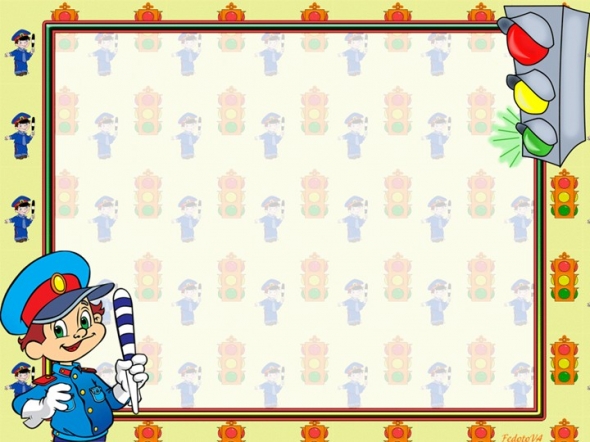 муниципальное бюджетное дошкольное образовательное учреждение г. Шахты Ростовской области «Детский сад № 70»
Авторское пособие 
    по ПДД - 
ЛЭПБУК
Подготовили: 
учитель – логопед Лёвочкина Татьяна Сергеевна,
педагог-психолог Яковлева Елена Александровна
2016 г.
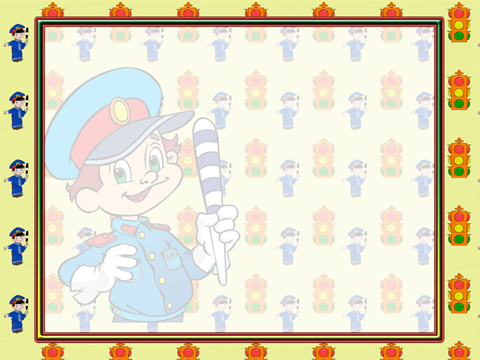 ЛЭПБУК - это такая небольшая самодельная папка, которую ребенок  может удобно разложить у себя на коленях и за один раз просмотреть всё её содержимое. Но, несмотря на кажущуюся простоту, в ней содержатся все необходимые материалы по теме.
     Лэпбук  - как интерактивная папка, информация в которой представлена в виде открывающихся окошек, с вынимающимися и разворачивающимися листочками, с кармашками, дверками, подвижными деталями, маленькими книжками,  которые ребенок может доставать, перекладывать, складывать по своему усмотрению. В ней собирается материал по какой-то определенной теме. 
     Лэпбук не как средство обучения, а как особую форму организации познавательного материала.
      При этом лэпбук - это не просто поделка. Это заключительный этап самостоятельной исследовательской работы, которую ребенок проделал в ходе изучения данной темы.
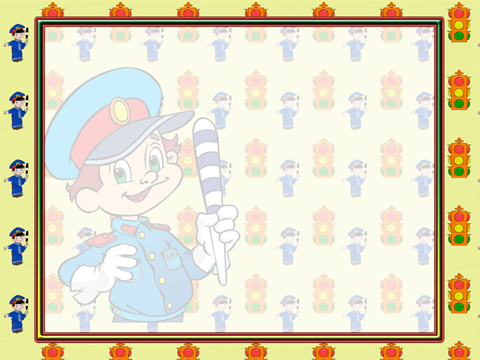 ЦЕЛЬ: закрепление у детей старшего дошкольного возраста навыков безопасного поведения на улицах и дорогах города посредством использования лэпбука.
Задачи: 
Образовательные: 
- Познакомить детей с правилами дорожного движения, строением улицы и дорожными знаками, предназначенными для водителей и пешеходов; 
- Научить детей предвидеть опасное событие, уметь по возможности его избегать, а при необходимости действовать; 
Развивающие: 
- Развивать осторожность, внимательность, самостоятельность, ответственность и осмотрительность на дороге; 
- Стимулировать познавательную активность, способствовать развитию коммуникативных навыков; 
Речевые: 
- Способствовать развитию речи детей, пополнению активного и пассивного словаря детей. 
- Развивать связную речь; 
Воспитательные: 
- Воспитывать навыки личной безопасности и чувство самосохранения; 
- Воспитывать чувство ответственности.
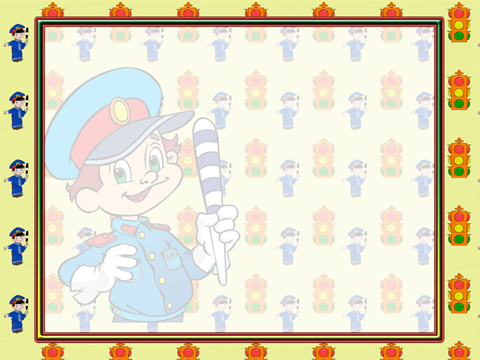 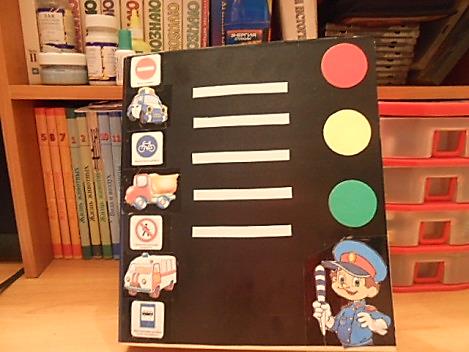 Лэпбук – новая форма организации образовательной деятельности для развития познавательной активности детей и развития самостоятельности.
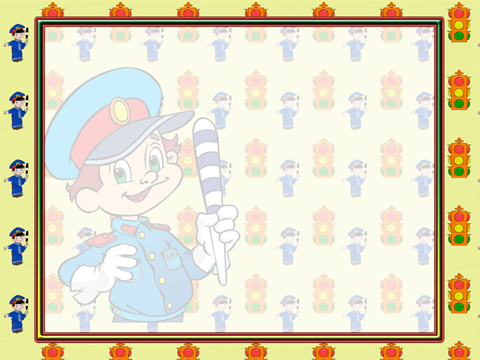 На первой странице лэпбука, детей встречает Маша и Петя (пальчиковые тантамарески)
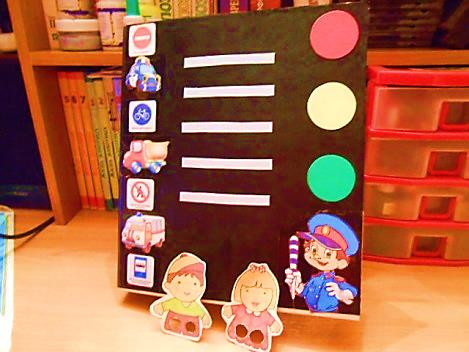 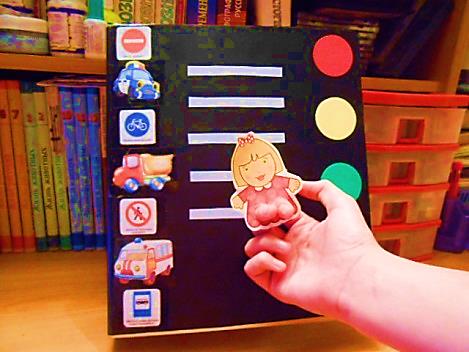 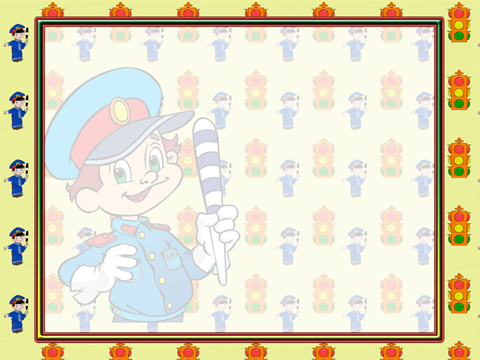 Лэпбук включает в себя 7 развивающих элементов для детей
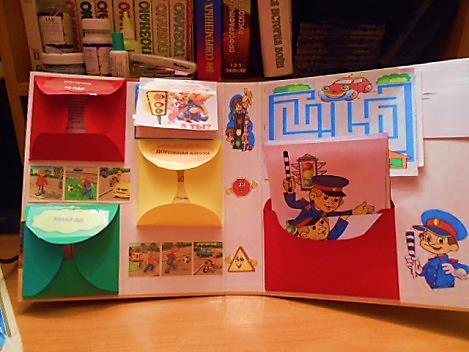 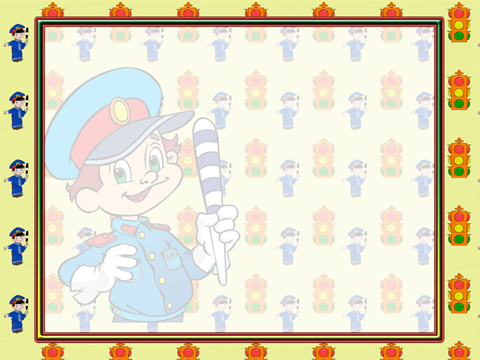 1 элемент – «Викторины по ПДД»
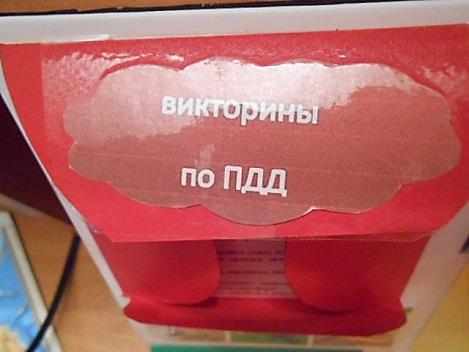 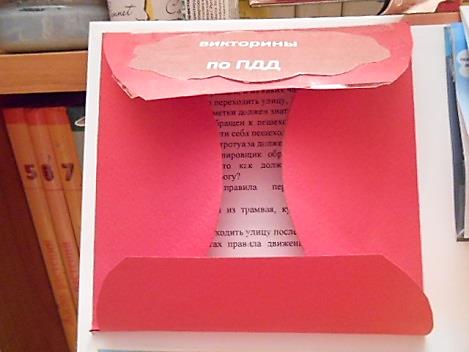 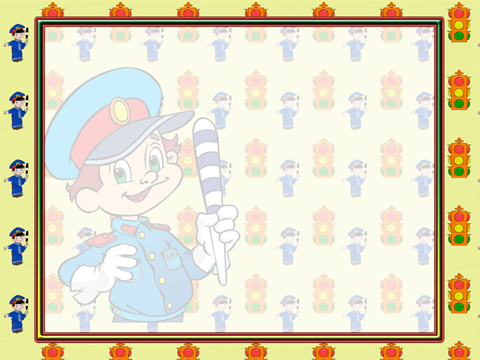 2 элемент – «Знаки дорожного движения»
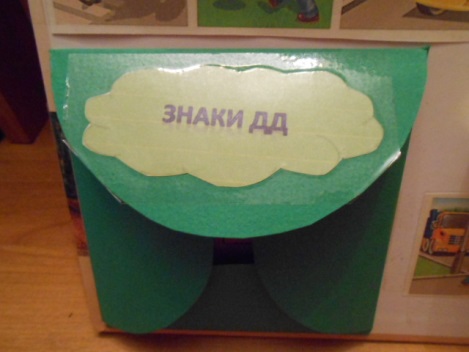 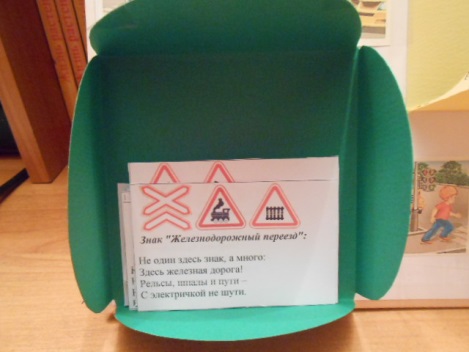 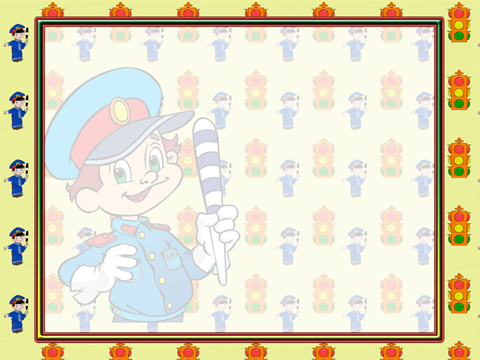 3 элемент – «Дорожная азбука»
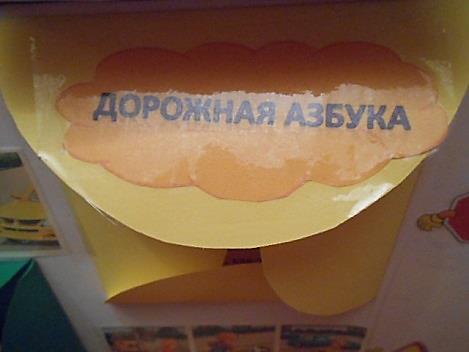 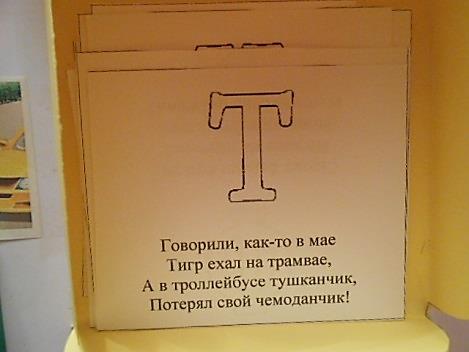 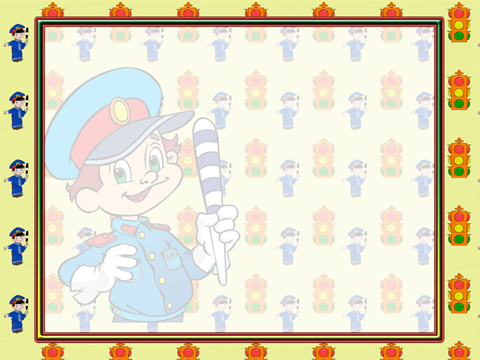 4 элемент – картинки с ситуациями по ПДД
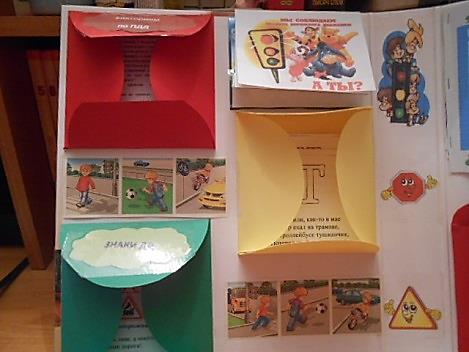 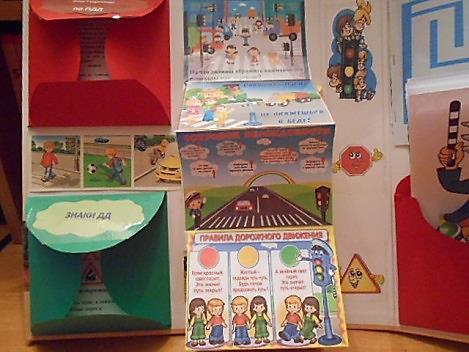 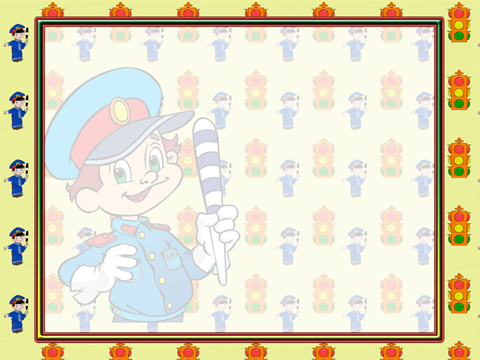 5 элемент – лабиринты
6 элемент - физкультминутки
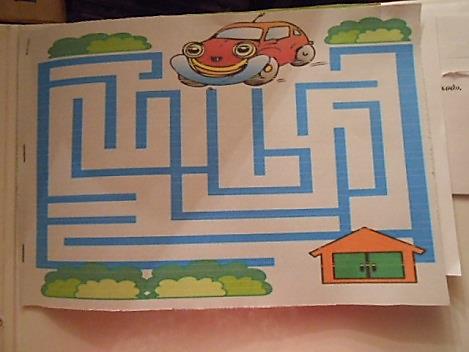 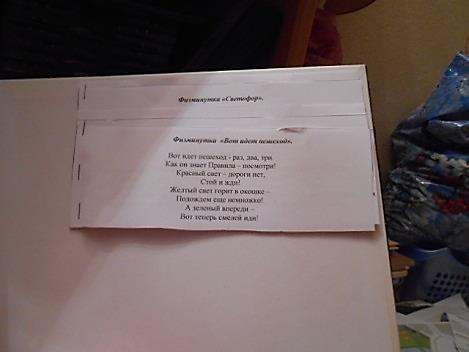 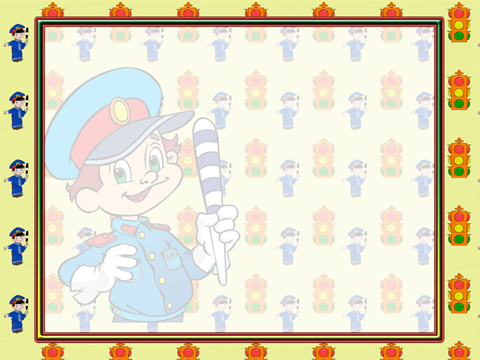 7 элемент – «Собери пазлы»
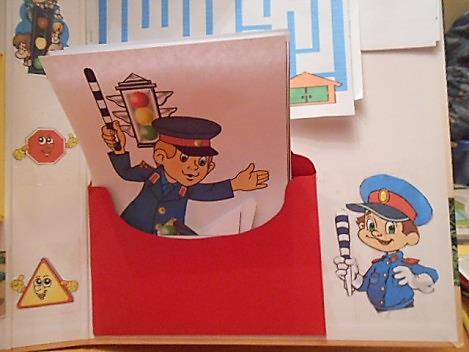 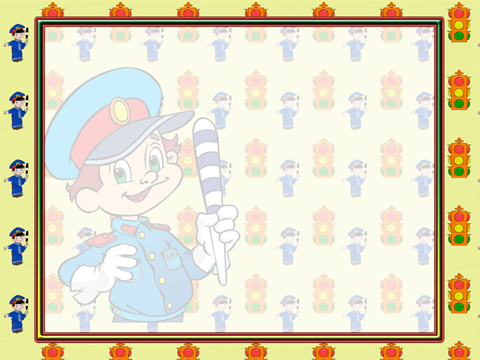 А где же играющие дети? 
    Зададите вы вопрос!
А мы вам ответим : 
- Это наш подарок на тематический день по ПДД детям средней группы
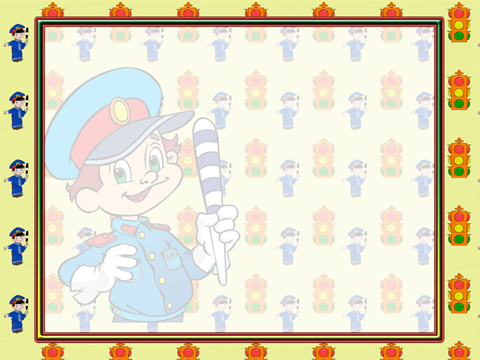 Мы надеемся, что папка – лепбук будет пополнятся и дети узнают ещё много нового и интересного.
подвижные игры
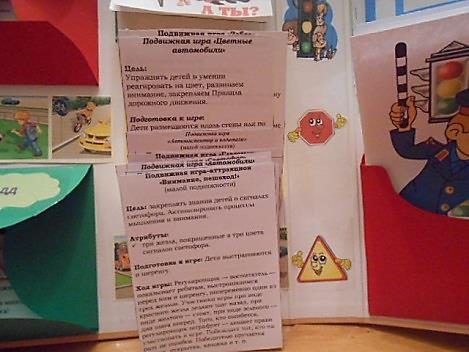 раскраски
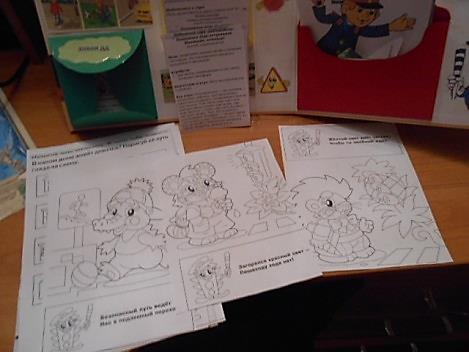 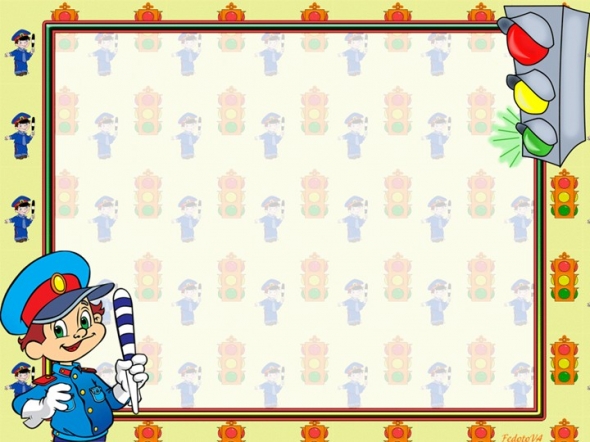 Спасибо за внимание !